вина
Стыд
извинения
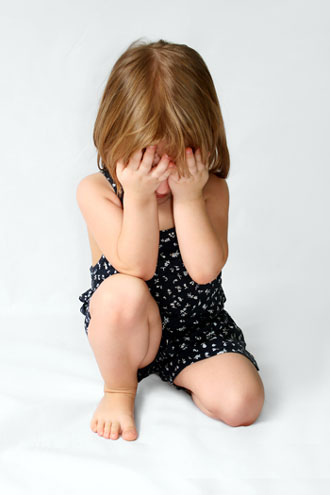 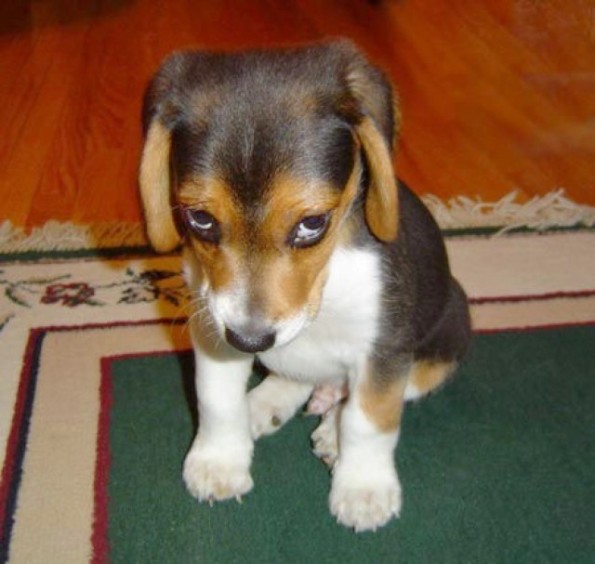 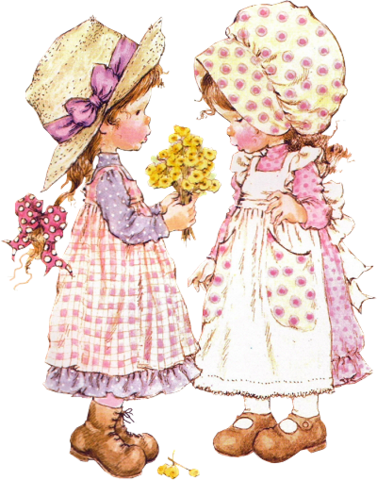 ПРОДОЛЖИТЕ ФРАЗУ «СТЫД – ЭТО …»
….  - осознание вины за свой проступок
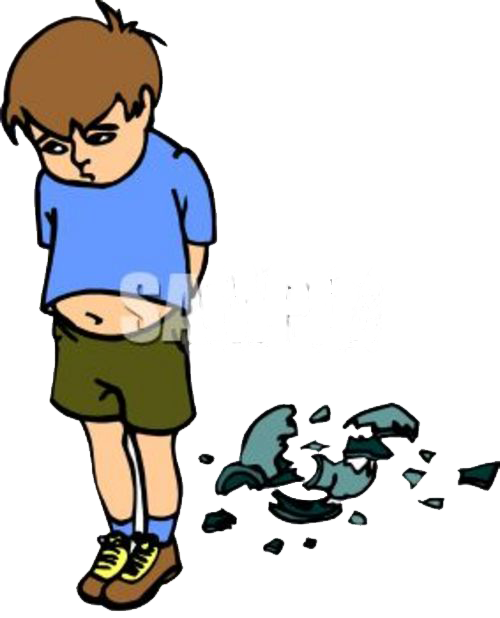 ПРОДОЛЖИТЕ ФРАЗУ «ВИНА– ЭТО …»
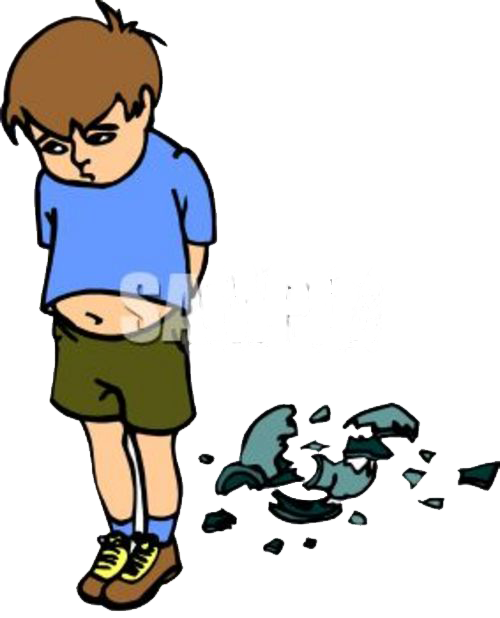 …  -  переживание человека по поводу своего несоответствия норм, невыполнение долга перед самим собой.
Стыд и вина – это одно тоже?
 
Найдите главное различие между ними?
стыд – ответственность за проступок перед другими, 
     вина – ответственность перед собой.
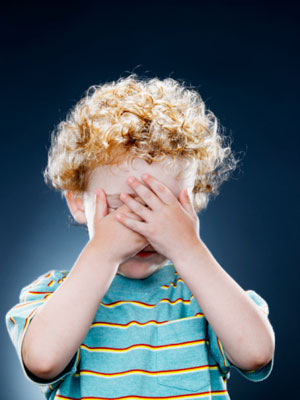 Стыд – это очень сильное чувство. Люди говорят: 
«можно сгореть со стыда», 
«можно провалиться сквозь землю со стыда», 
«покраснеть со стыда», 
«не знаю, куда деться от стыда».
Вина, извинение.
Вина – это переживание человека по поводу своего несоответствия норм, невыполнение долга перед самим собой. 
Извинение -  избавление от чувства вины перед человеком, которого обидели.
Извинение—ключ к примирению.
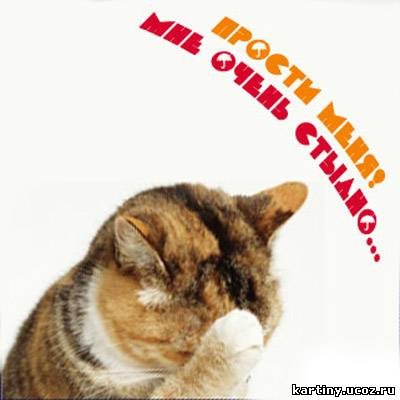 как следует извиняться
Не надо долго и нудно объяснять причины вашего поведения, которые привели к обиде или  
           оскорблению.
Не ждите мгновенного ответа на ваше извинение, просто принесите свои     
                           извинения и удалитесь.
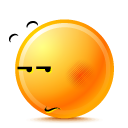 Говорите НЕ «извиняюсь», а  
                        «ИЗВИНИТЕ».
Будьте искренними!
Игра «А знаешь ли ты…»
Легче на душе становится, когда тебя
…
Прощение дает нам свободу от чувства
…
Какие из приведенных ниже словосочетаний могут быть связаны с переживанием чувства стыда?
простить обидчика
помочь отстающему ученику
обидеть младшего
обмануть родителей
затеять ссору
хорошо подготовиться к урокам
прощают
вины
Собери пословицы
- Доброму человеку бывает стыдно
но лучше всего стыд перед  самим  собой
Нет стыда признаться человеку
начинается его более благородное я
в своей ошибке
- Стыд перед людьми — хорошее чувство
даже перед собакой
- Когда человек краснеет
-
Собери схему
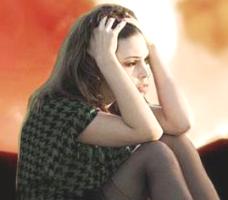 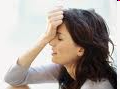 Стыд
Прощение
Вина
Извинение
Раскаяние
- Стыд связан с переживаниями  страха, обиды, вины.
- После признания   чувства стыда, наступает раскаяние.
- Чтобы избавиться от чувства вины, необходимо извиниться.
-Когда человек извиняется, наступает прощение.
Этикетные слова
Извини(те), пожалуйста!
	Я прошу прощения (за то, что…)
	Я виноват перед вами…
	Я не хотел тебя (вас) обидеть…
	Я приношу свои извинения…
	Простите…
	Не сердитесь, пожалуйста…
Как можно отвечать на извинения?
Хорошо!
 Да ладно!
 Не стоит извинения! За что же извиняться?
 Не за что!
 Я не сержусь!
 Пожалуйста!
Стыд перед людьми - хорошее чувство, но лучше всего стыд перед самим собой.

Л.Н.Толстой
Закончи предложения
Теперь я знаю…
Теперь я умею….
Теперь я буду….
Теперь я не буду… .
Спасибо за внимание!
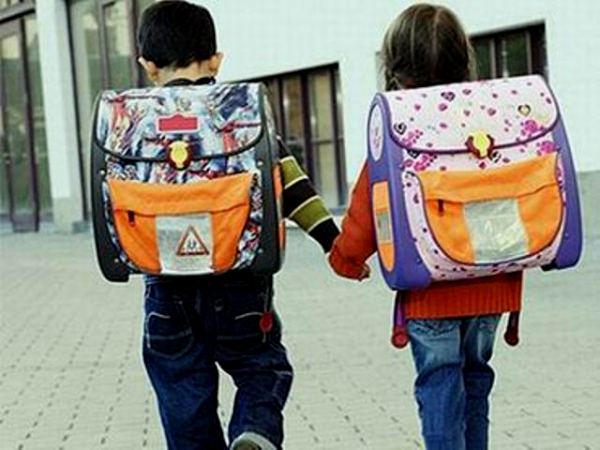 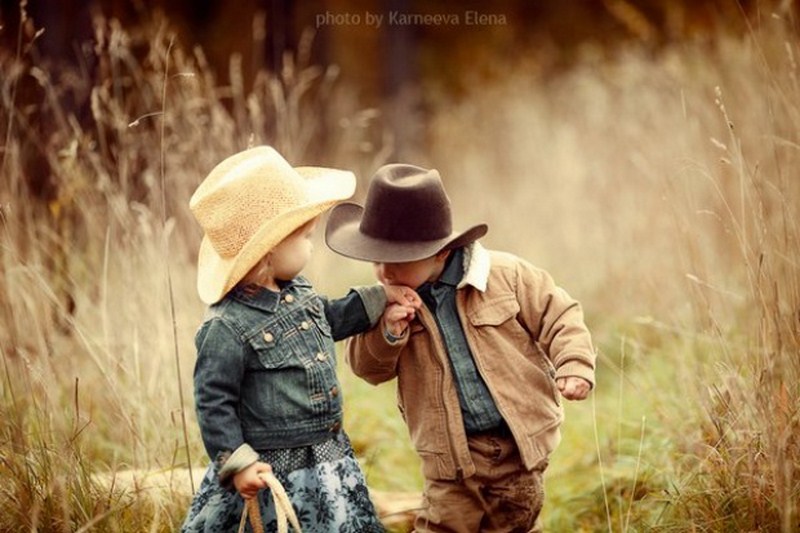 и
Поступай с людьми так, как ты хочешь, чтобы они поступали с тобой.